Careers Links
Expression 
and Control
Opinion Writing
Public Speaking
Summer 2
ATL
Shakespearian Language
PEEEP
Exam prep and Exams
Comedies
Masculinity/Femininity
Enrichment Week
Spoken craft
Shakespeare
Summer 1
ATL
Word Explosions
applying context.
Talk Targets
Societal context
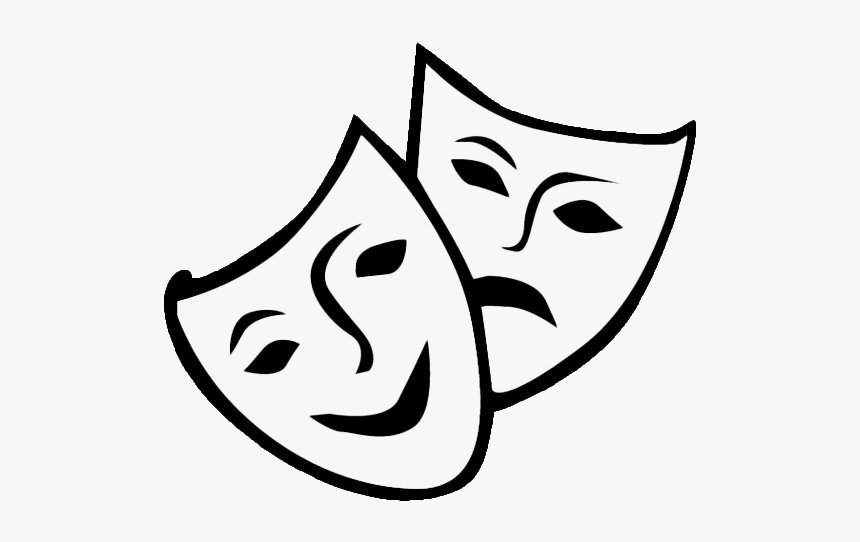 Poetry 
‘The Romantics’
Patriarchy
Short Stories
Commentary
Poetic Devices
Careers Links
Spring 2
ATL
Audience
Analysis
Summer 2
Shakespeare Project
Travel Writing
Assessed Unit
Structural Devices
Summer 1
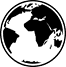 Assessed Unit
Spring 1
ATL
Persuasive Devices
Spring 1
Communism/capitalism
Spring 2
Utopia/Dystopia
Animal Farm
Conventions
Short Story
Political Context
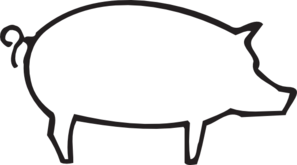 Autumn 2
ATL
Pathetic Fallacy
Gothic Fiction
Library Activities

Group 
Reads

Reading maps
Authorial Voice
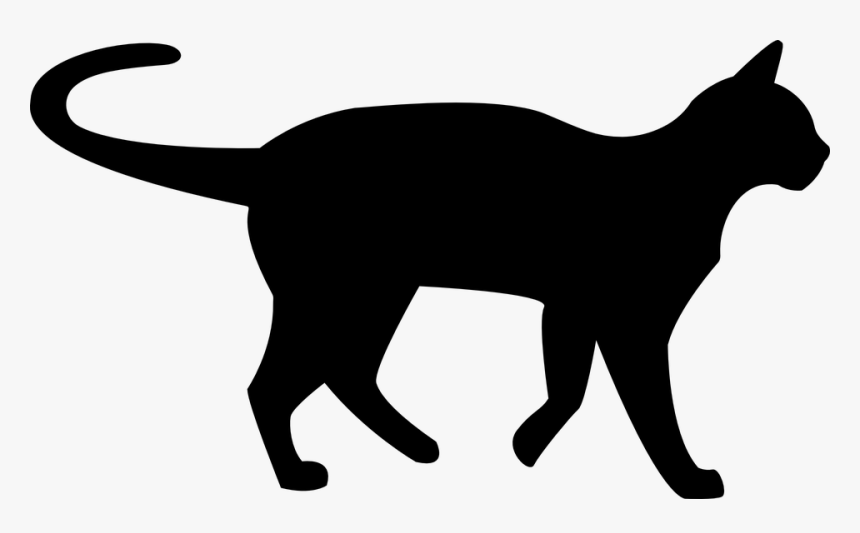 Symbolism
Autumn  1
Word Explosions 
for a challenging text
Unreliable Narration
Authorial Style
Autumn  2
Autumn 1
ATL
Word Explosions
 exploring narrative perspective
Year 8 Learning Tree
Expression 
and Control
Careers Links
Summer 2
ATL
Opinion Writing
Public Speaking
Shakespearian Language
PEEEP
Exam prep and Exams
Comedies
Masculinity/Femininity
Enrichment Week
Spoken craft
Shakespeare
Summer 1
ATL
Word Explosions
applying context.
Talk Targets
Societal context
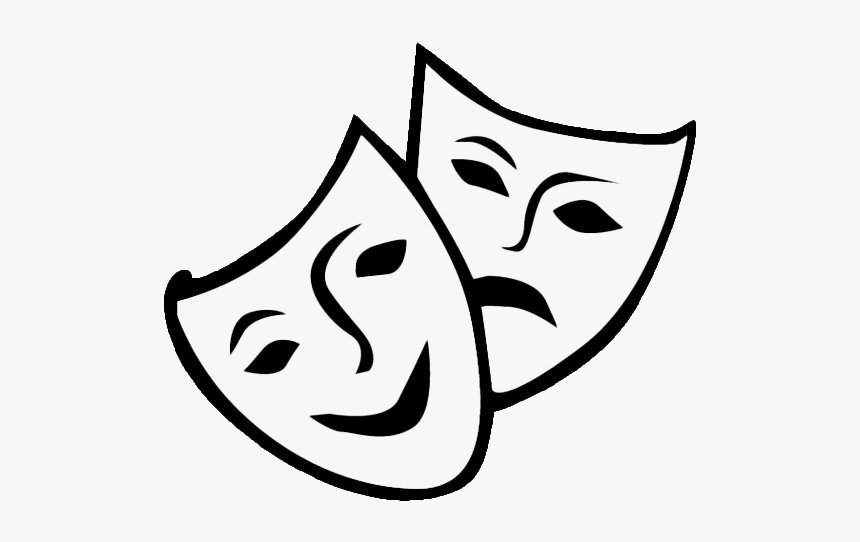 Poetry 
‘The Romantics’
Patriarchy
Short Stories
Commentary
Poetic Devices
Careers Links
Spring 2
ATL
Audience
Analysis
Summer 2
Shakespeare Project
Travel Writing
Assessed Unit
Structural Devices
Summer 1
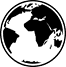 Assessed Unit
Spring 1
ATL
Persuasive Devices
Spring 1
Communism/capitalism
Spring 2
Utopia/Dystopia
Animal Farm
Conventions
Short Story
Political Context
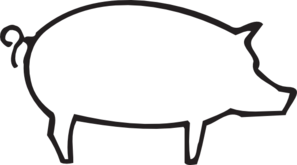 Autumn 2
ATL
Pathetic Fallacy
Gothic Fiction
Library Activities

Group 
Reads

Reading maps
Authorial Voice
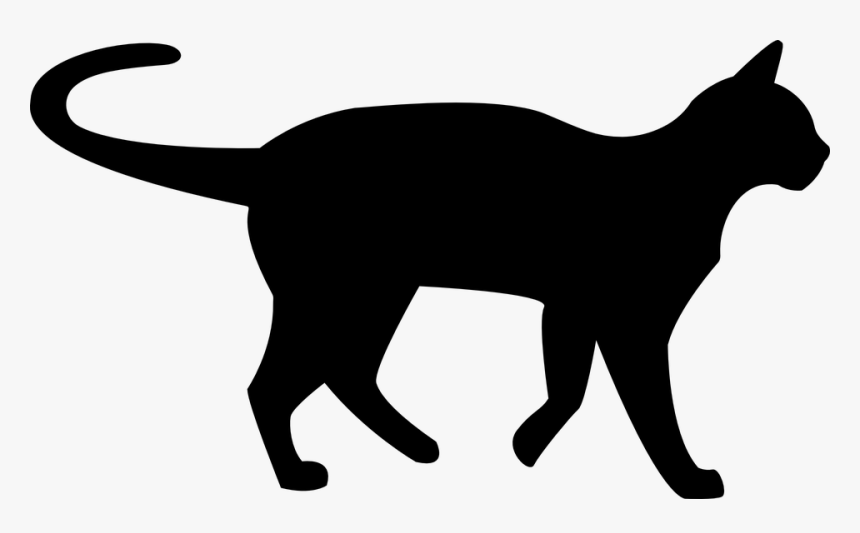 Symbolism
Autumn  1
Word Explosions 
for a challenging text
Unreliable Narration
Authorial Style
Autumn  2
Autumn 1
ATL
Word Explosions
 exploring narrative perspective
Year 8 Learning Tree